Opstart week 3
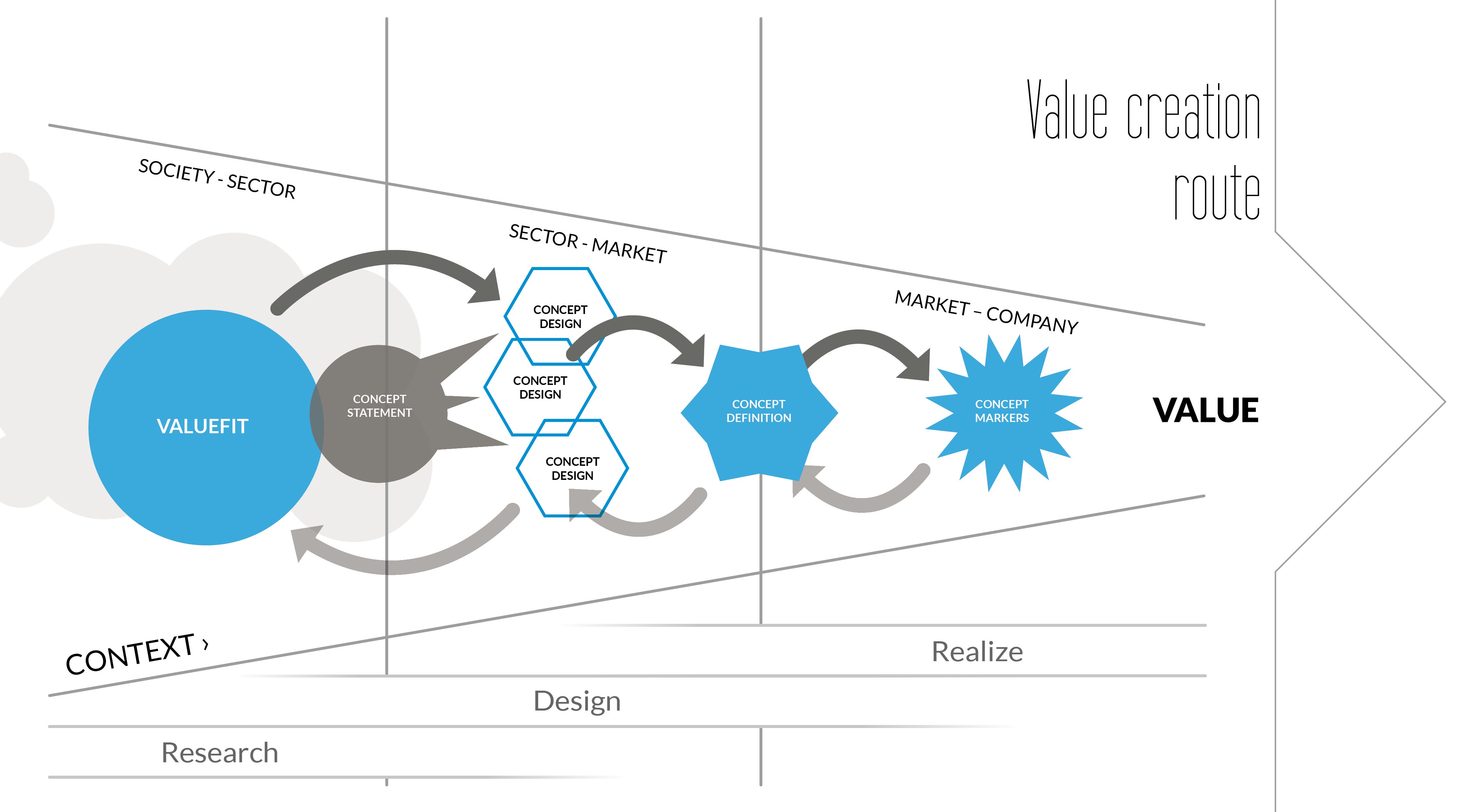 Opstart week 3
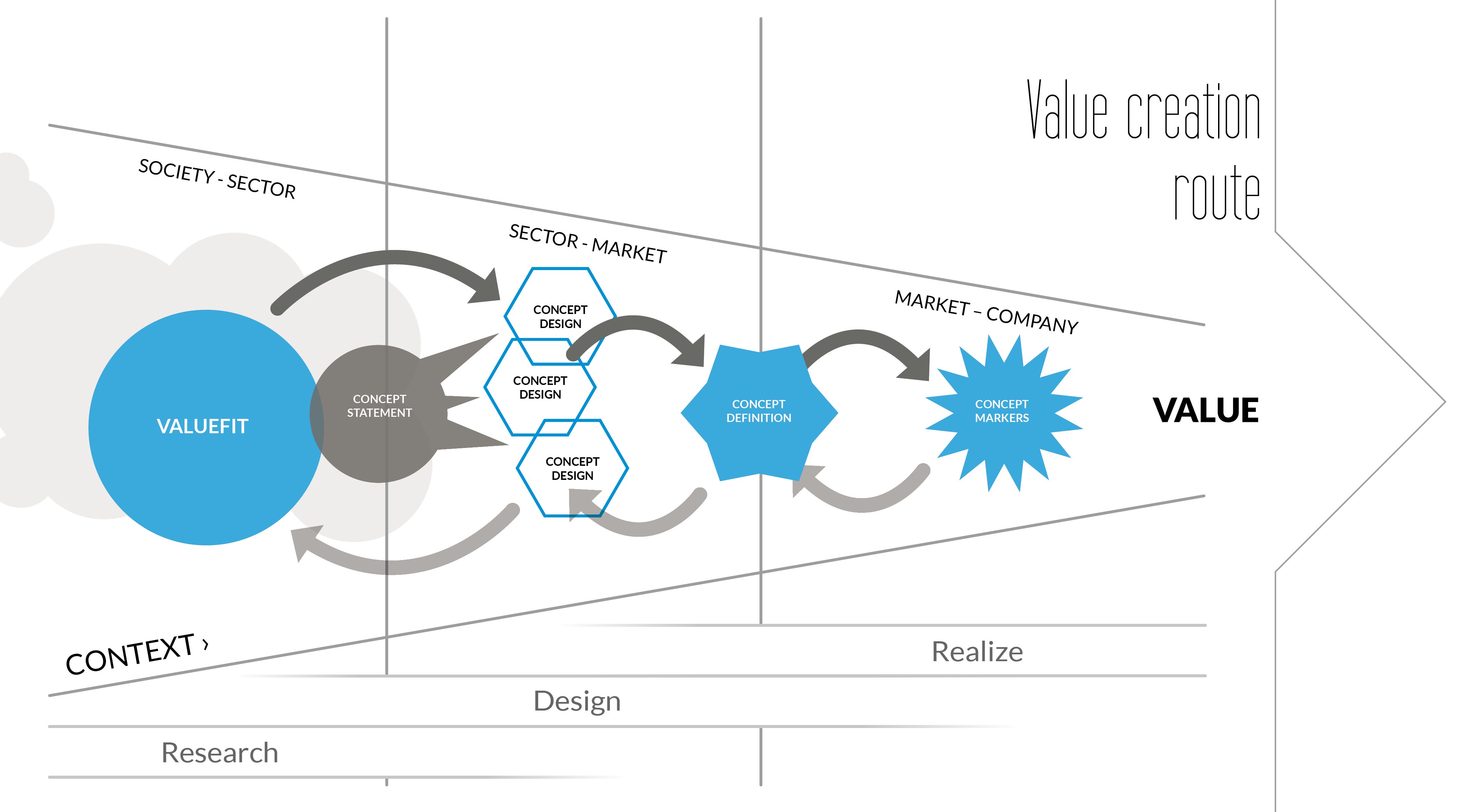 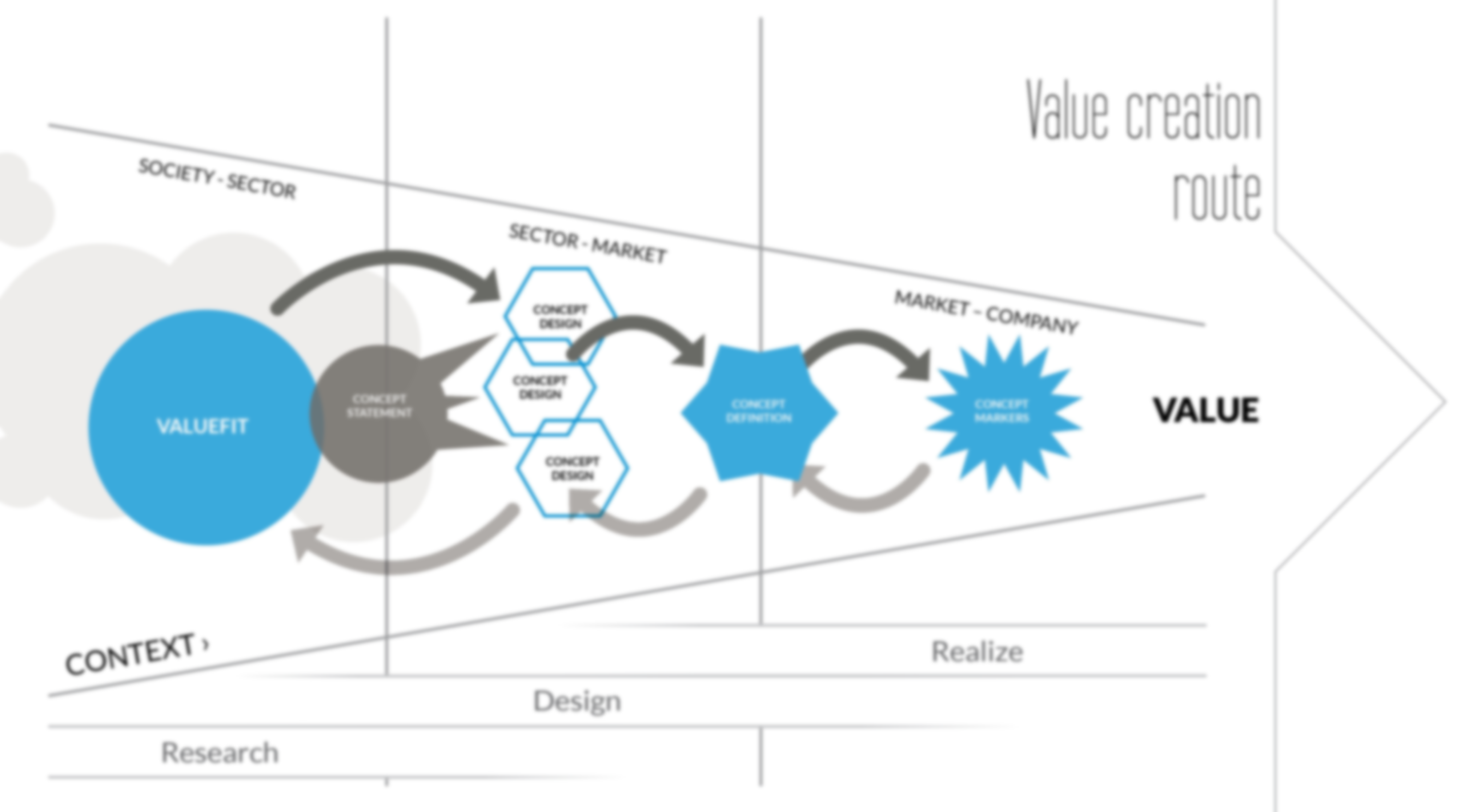 Opstart week 3
Week 2, 3 en 4: Research
Onderzoek of analyse van de omgeving waarin je als ondernemer actief bent op macro-, meso- en microniveau. 
Resultaat van de analyse verwerken in een SWOT analyse
Formuleren van de Waarde propositie (SBMC) of ‘Valuefit’
Concretiseren van de marketingmix van het bedrijf
Deze week
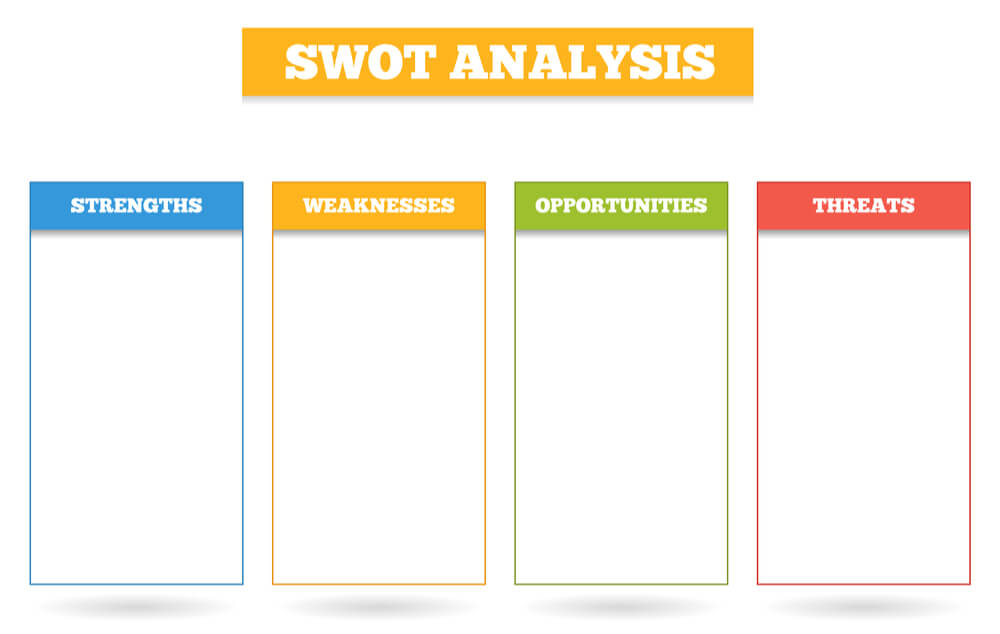 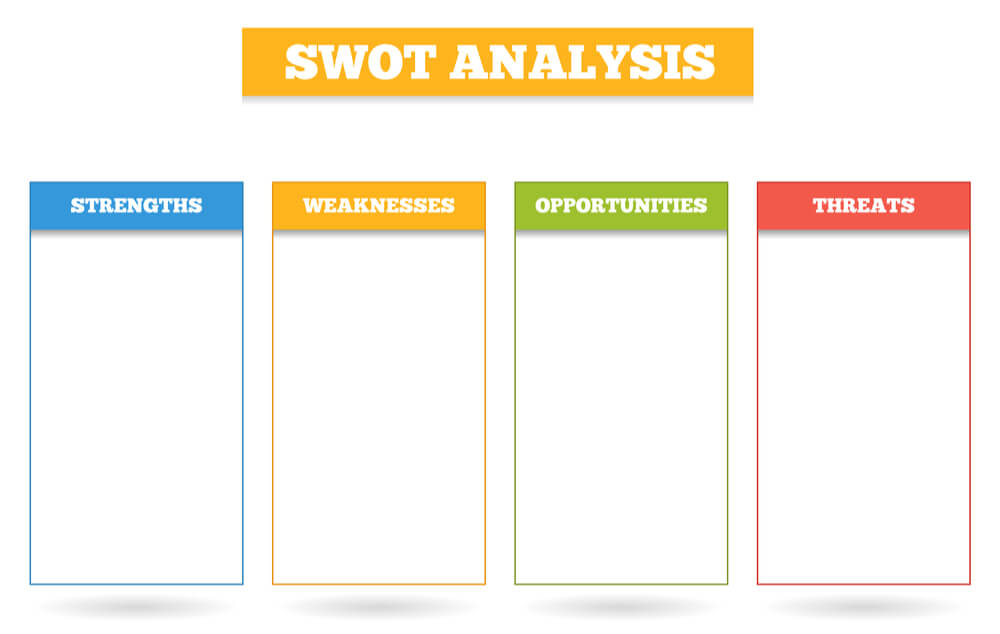 16 Personalities
ADL rollen 
…
16 Personalities
ADL rollen
…
Opdracht 22 nov

DESTEP analyse
ABCD analyse 
…
Opdracht 22 nov

DESTEP analyse
ABCD analyse 
…
Vandaag
Introductie LA 2 ‘Ecologische en sociale impact’
2324 MON LA2 Ecologische en sociale impact
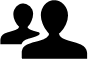 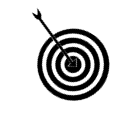 Samenwerking		 
Dit product maak je alleen.
Lever je product in via Teams
Je wordt in een groepje feedback friends geplaatst
Geef feedback op de producten van anderen en ontvang feedback
Deadline: 15 december 2023
Bijeenkomst feedback friends: 19 december 2023
Leerdoel 
Je kunt de ecologische en sociale impact van een bedrijf, dat onderneemt volgens het principe van ‘de Nieuwe Economie’,  analyseren en vertalen naar je eigen onderneming.
Product 
Je maakt een document met daarin:
Een analyse van een bedrijf dat onderneemt volgens het principe van ‘de Nieuwe Economie’.
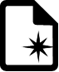 Bijeenkomsten 
IBS lessen
Projecturen
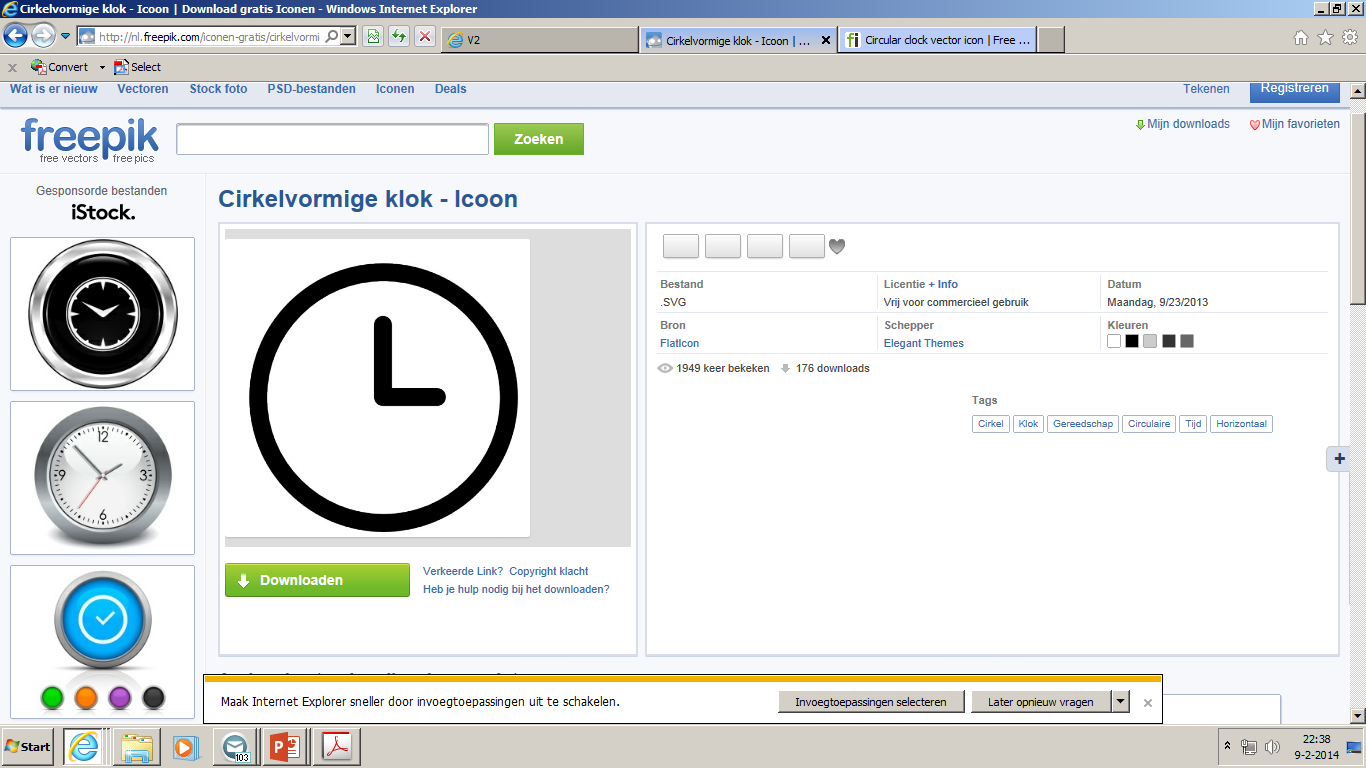 Stappen			
Je verdiept je in de Nieuwe Economie. 
Je gaat op zoek naar een bedrijf die handelt volgens de principes van ‘de Nieuwe Economie’. 
Beschrijf de missie en visie van het bedrijf dat je gevonden hebt en leg uit hoe zij volgens de Nieuwe Economie werken. 
Ga op zoek naar minimaal 2 interne bronnen waarin de principes van ‘de Nieuwe Economie’ worden toegelicht
Ga op zoek naar minimaal 2 onafhankelijke externe bronnen die de principes van ‘de Nieuwe Economie’ bevestigen, dan wel ontkrachten. 
Trek uit bovenstaand bronnenonderzoek je conclusie en beschrijf deze.
Vertaal deze conclusie naar je eigen onderneming
Geef aan welke bronnen je gebruikt hebt en vermeld ze volgens de APA richtlijnen.
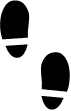 Bronnen
IBS lessenBoek: de Nieuwe Economie 
Wikiwijs
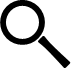 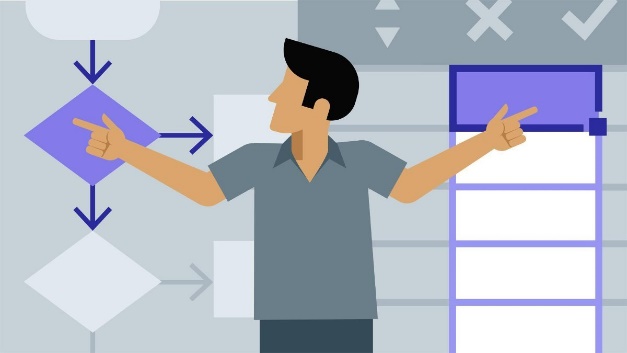 Onderzoek voorbeeld
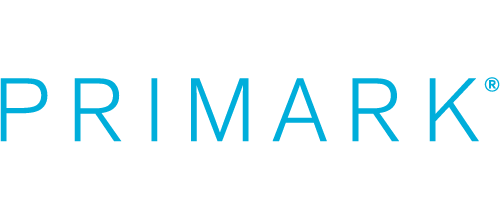 Wat zegt Primark te doen? (interne bronnen)
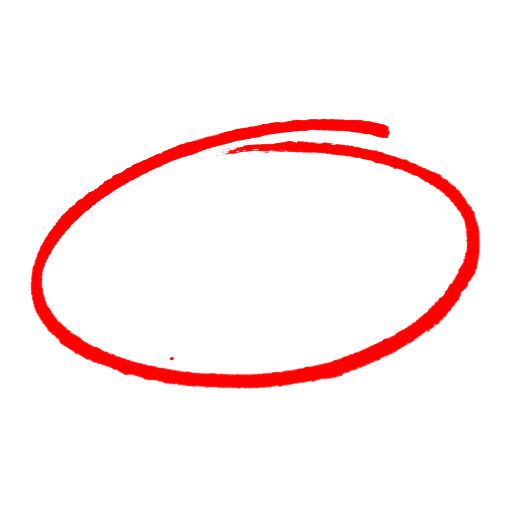 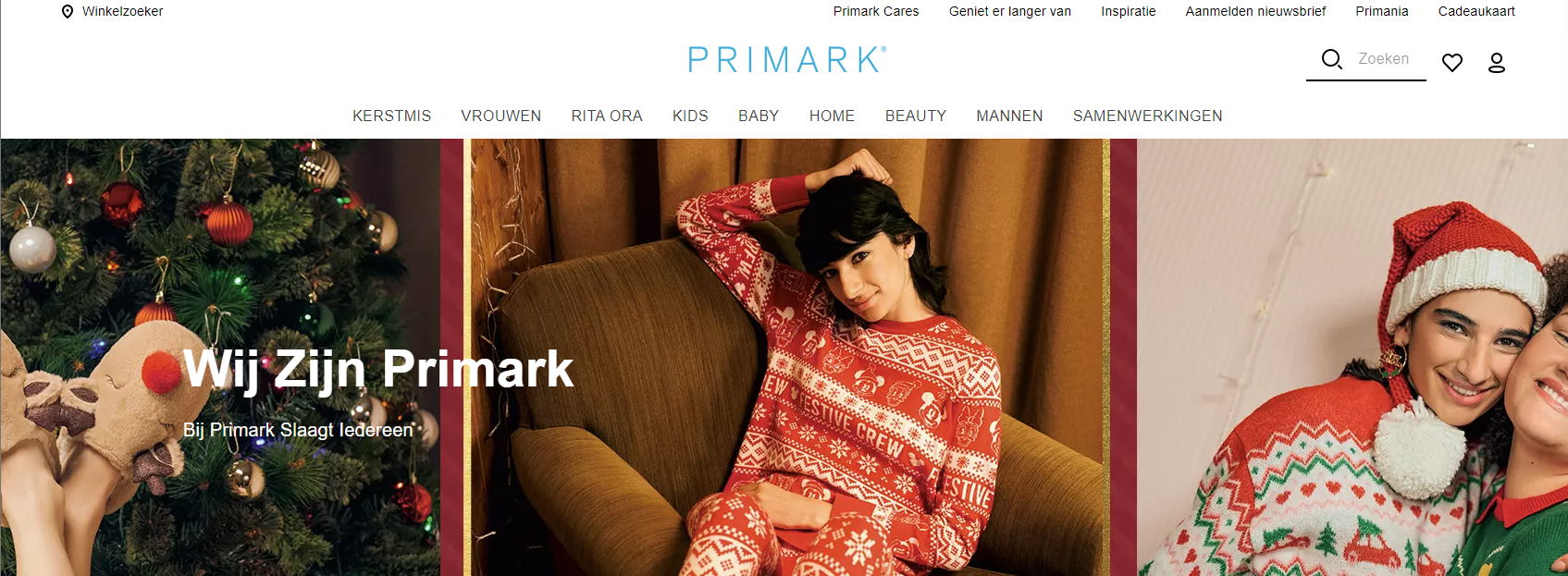 Wat zegt Primark te doen? (interne bronnen)
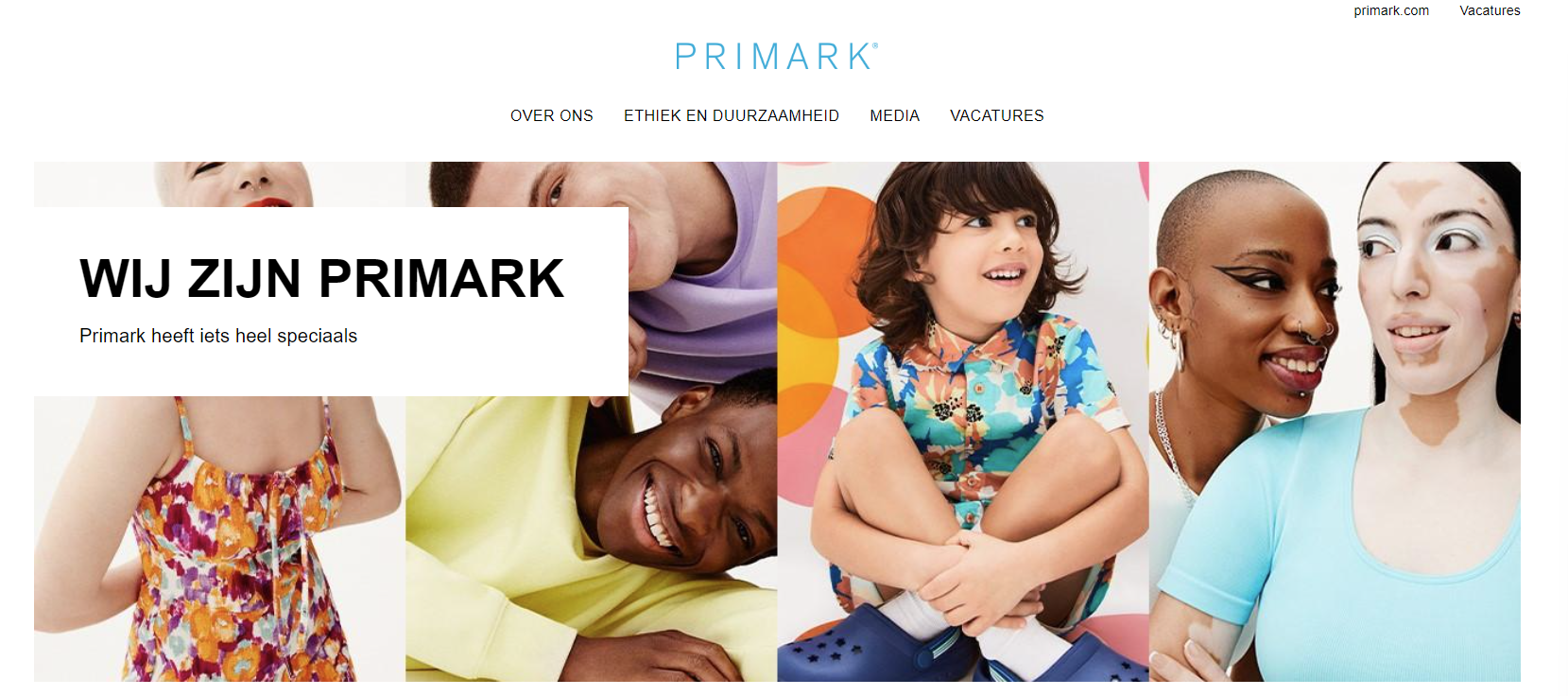 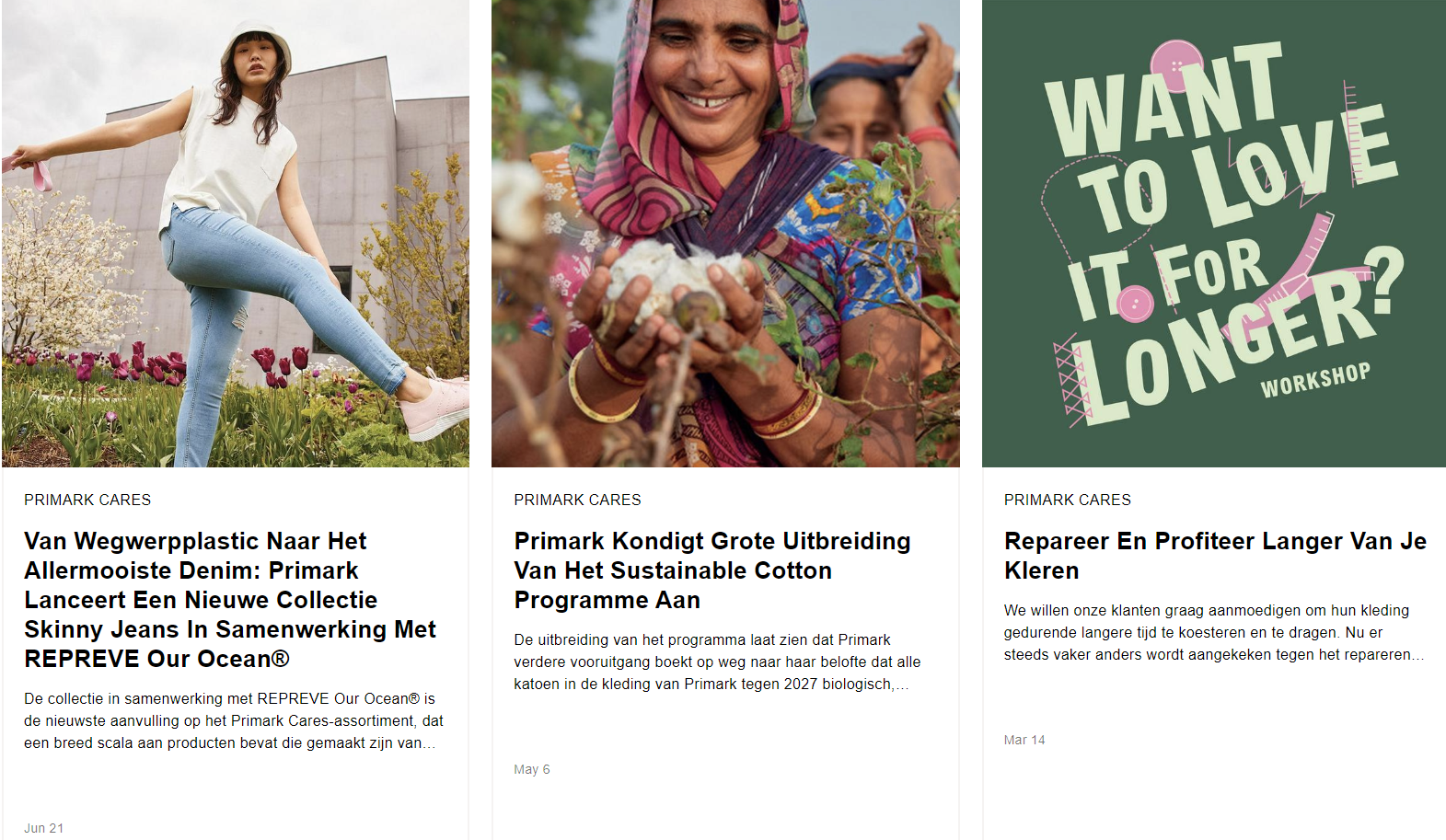 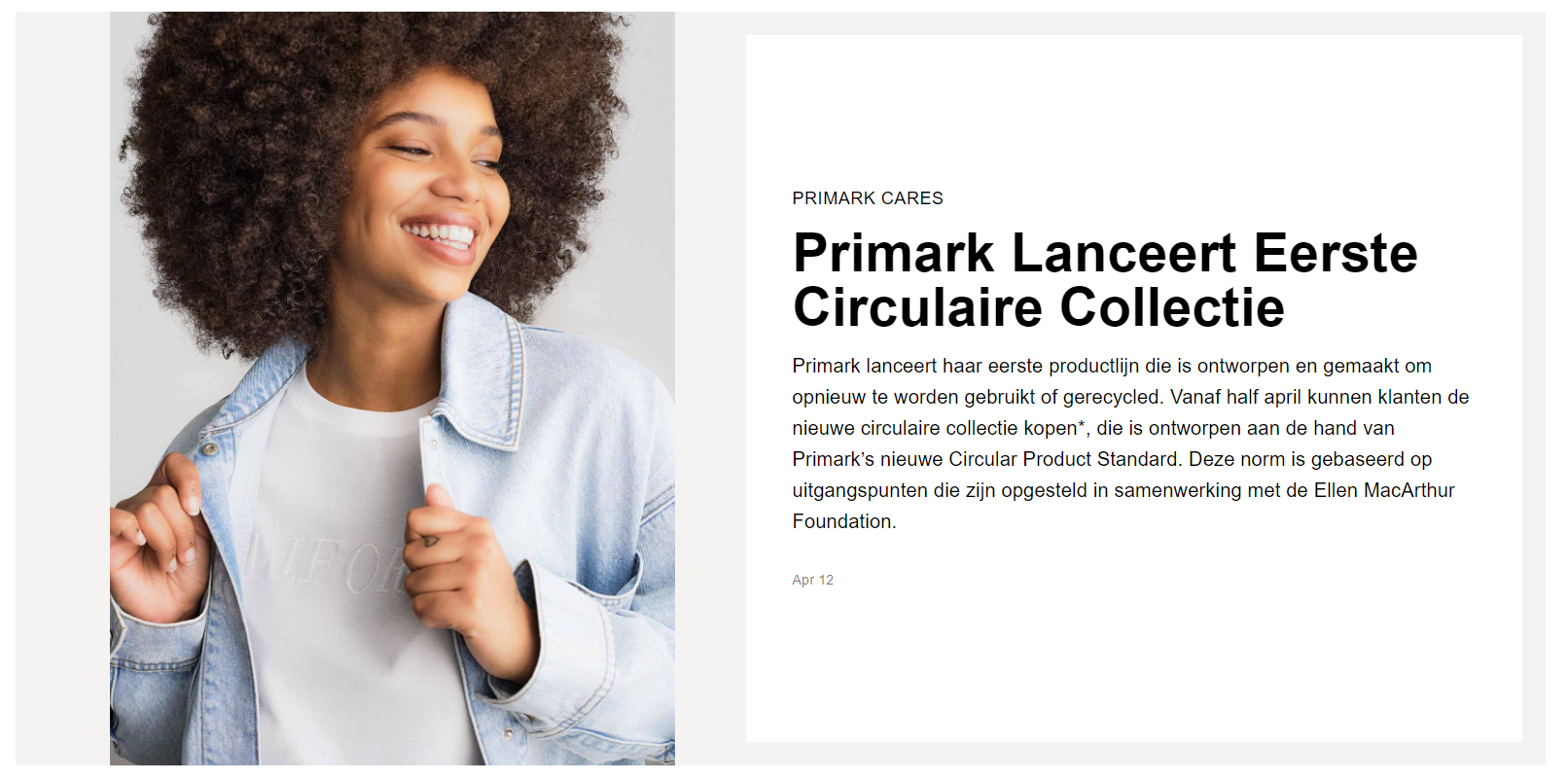 Wat zegt de media over Primark? (externe bronnen)
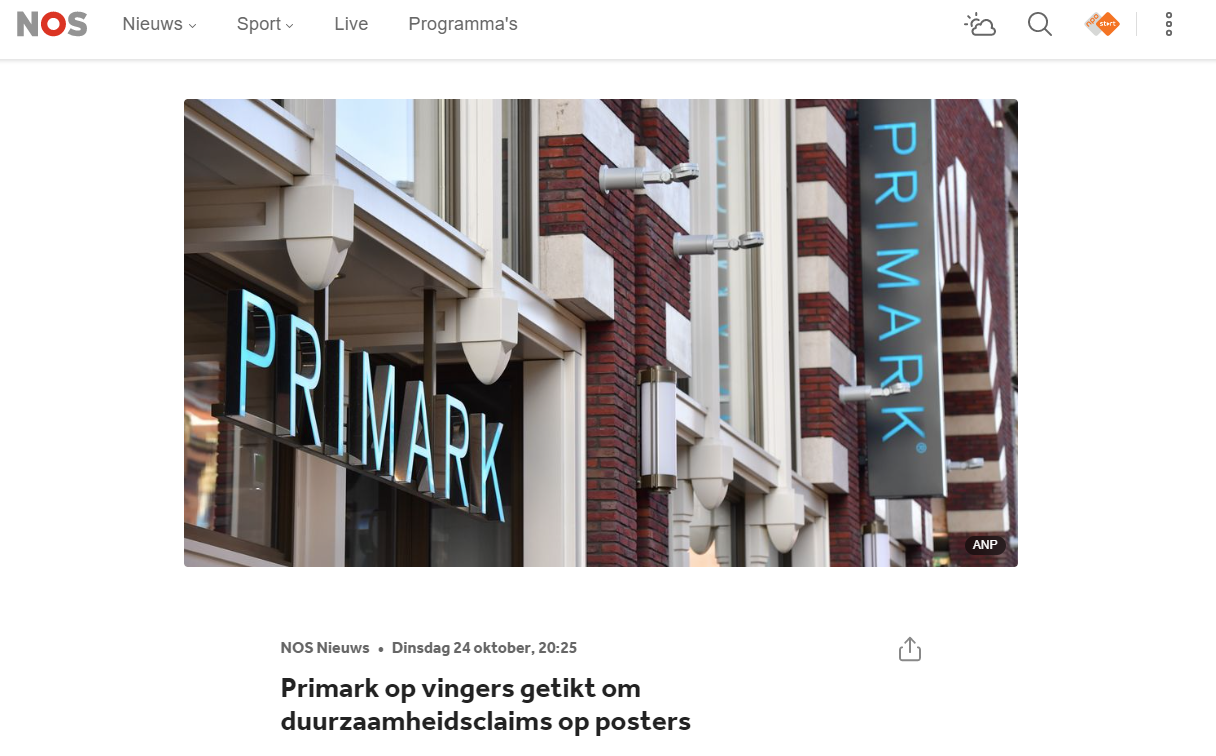 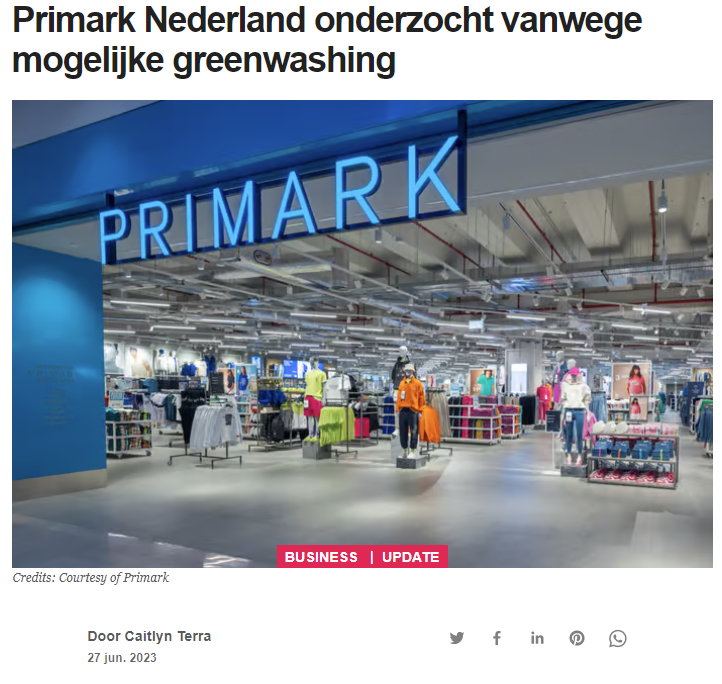 [Speaker Notes: https://www.duurzaam-ondernemen.nl/primark-lanceert-eerste-circulaire-collectie/
https://nos.nl/artikel/2495263-primark-op-vingers-getikt-om-duurzaamheidsclaims-op-posters
https://fashionunited.nl/nieuws/business/primark-nederland-onderzocht-vanwege-mogelijke-greenwashing/2023062757642]
Wat zegt de media over Primark? (externe bronnen)
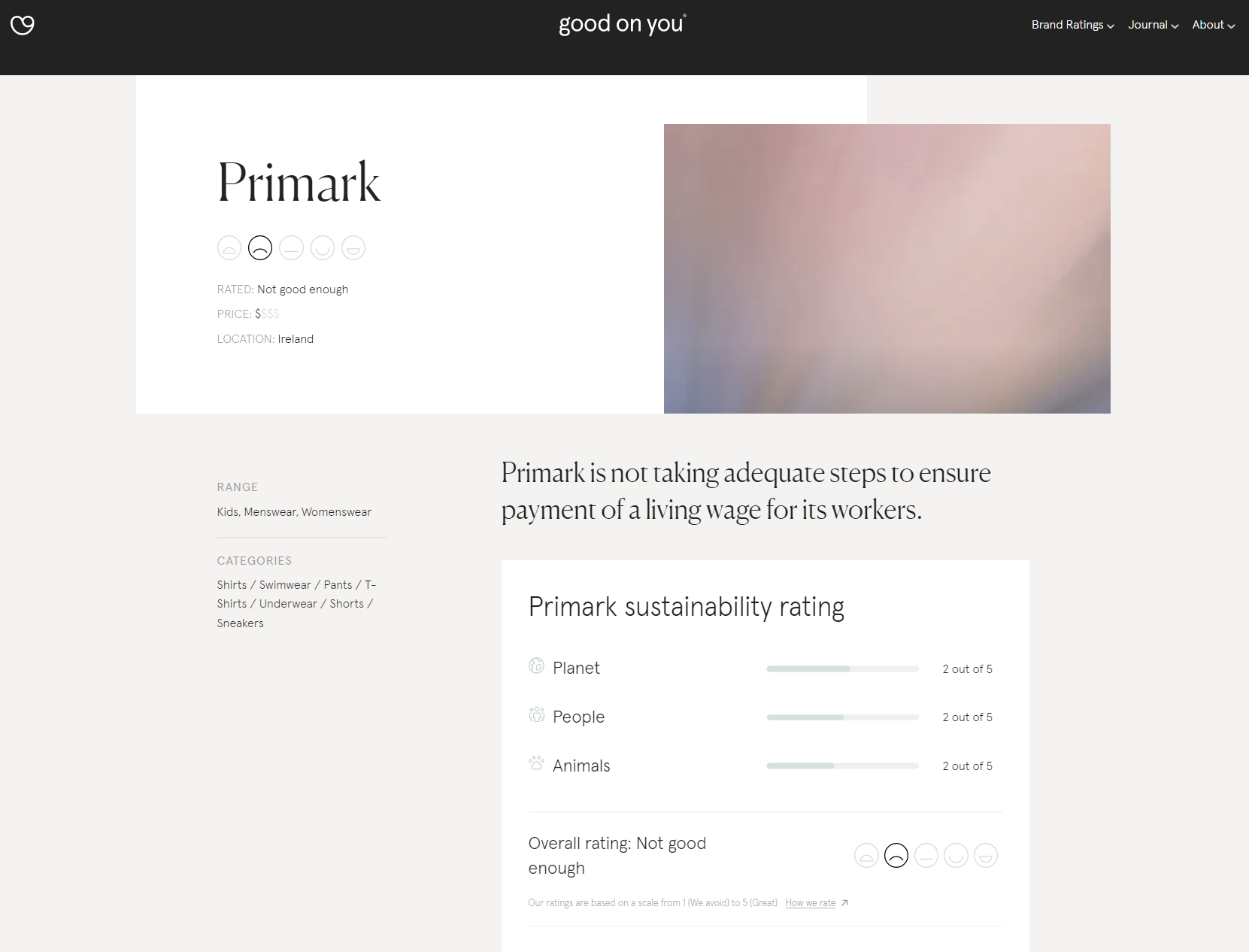 [Speaker Notes: https://www.duurzaam-ondernemen.nl/primark-lanceert-eerste-circulaire-collectie/
https://nos.nl/artikel/2495263-primark-op-vingers-getikt-om-duurzaamheidsclaims-op-posters
https://fashionunited.nl/nieuws/business/primark-nederland-onderzocht-vanwege-mogelijke-greenwashing/2023062757642]
Wat zegt de media over Primark? (externe bronnen)
[Speaker Notes: https://www.duurzaam-ondernemen.nl/primark-lanceert-eerste-circulaire-collectie/
https://nos.nl/artikel/2495263-primark-op-vingers-getikt-om-duurzaamheidsclaims-op-posters
https://fashionunited.nl/nieuws/business/primark-nederland-onderzocht-vanwege-mogelijke-greenwashing/2023062757642]
De nieuwe economie
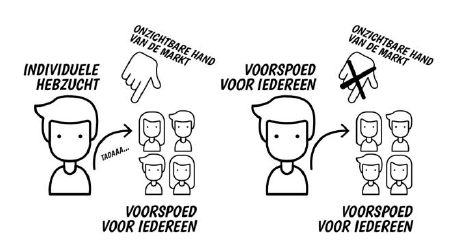 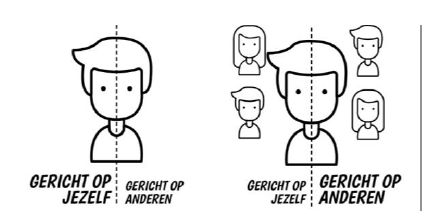 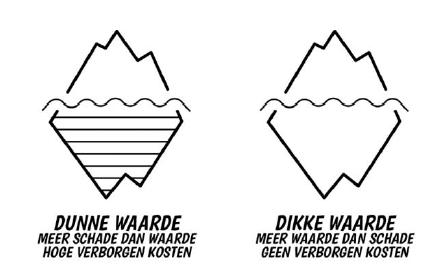 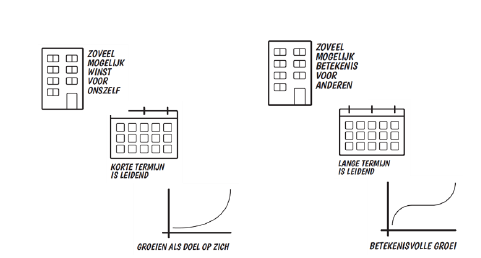 [Speaker Notes: https://www.duurzaam-ondernemen.nl/primark-lanceert-eerste-circulaire-collectie/
https://nos.nl/artikel/2495263-primark-op-vingers-getikt-om-duurzaamheidsclaims-op-posters
https://fashionunited.nl/nieuws/business/primark-nederland-onderzocht-vanwege-mogelijke-greenwashing/2023062757642]
2324 MON LA2 Ecologische en sociale impact
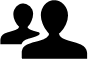 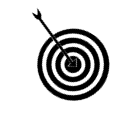 Samenwerking		 
Dit product maak je alleen.
Lever je product in via Teams
Je wordt in een groepje feedback friends geplaatst
Geef feedback op de producten van anderen en ontvang feedback
Deadline: 15 december 2023
Bijeenkomst feedback friends: 19 december 2023
Leerdoel 
Je kunt de ecologische en sociale impact van een bedrijf, dat onderneemt volgens het principe van ‘de Nieuwe Economie’,  analyseren en vertalen naar je eigen onderneming.
Product 
Je maakt een document met daarin:
Een analyse van een bedrijf dat onderneemt volgens het principe van ‘de Nieuwe Economie’.
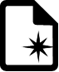 Bijeenkomsten 
IBS lessen
Projecturen
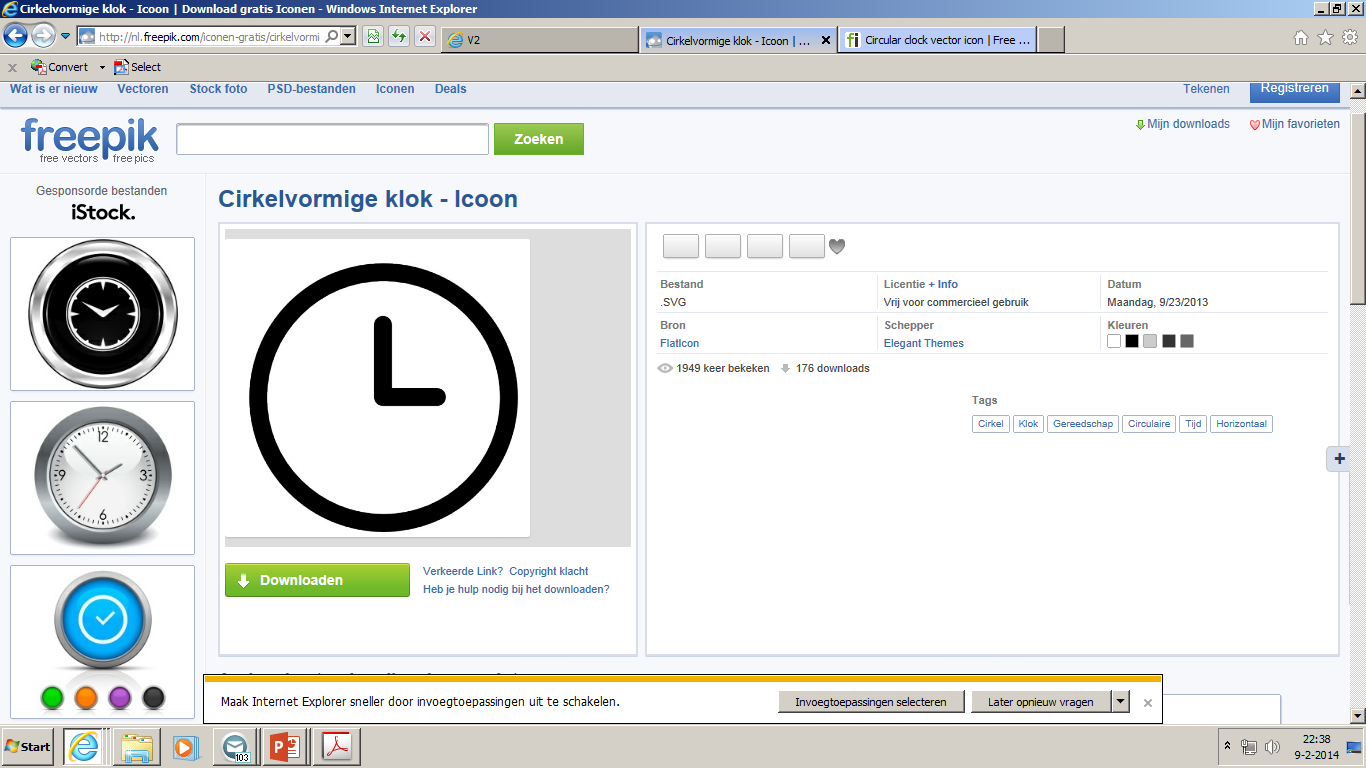 Stappen			
Je verdiept je in de Nieuwe Economie. 
Je gaat op zoek naar een bedrijf die handelt volgens de principes van ‘de Nieuwe Economie’. 
Beschrijf de missie en visie van het bedrijf dat je gevonden hebt en leg uit hoe zij volgens de Nieuwe Economie werken. 
Ga op zoek naar minimaal 2 interne bronnen waarin de principes van ‘de Nieuwe Economie’ worden toegelicht
Ga op zoek naar minimaal 2 onafhankelijke externe bronnen die de principes van ‘de Nieuwe Economie’ bevestigen, dan wel ontkrachten. 
Trek uit bovenstaand bronnenonderzoek je conclusie en beschrijf deze.
Vertaal deze conclusie naar je eigen onderneming
Geef aan welke bronnen je gebruikt hebt en vermeld ze volgens de APA richtlijnen.
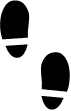 Bronnen
IBS lessenBoek: de Nieuwe Economie 
Wikiwijs
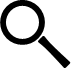 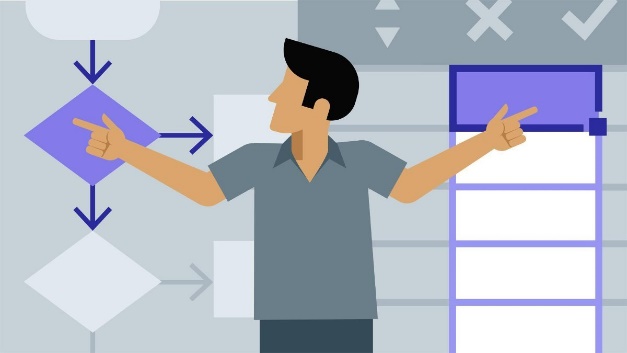 Gebruik zoveel mogelijk zoektermen voor een optimaal resultaat
Nederlandse termen:
Duurzaamheid
Maatschappelijk Verantwoord Ondernemen (MVO)
3 P’s (People, Planet, Profit)
Groen
Ethiek
Mens en omgeving

Engelse termen:
Sustainability
Corporate social responsibility
Ethics